los angeles
Los Angeles (LA) je grad i luka u Californiji u jugozapadnom dijelu SAD-a. 
Osnovali su ga Španjolci. Od 1781. do 1846. bio u sastavu Meksika. 
Središte je kopnenog i zračnog saobraćaja.
Poznat je po univerzitetu, filmskom studiju (Hollywood), muzeju filma itd. Pored toga Los Angeles je i značajno turističko središte.
U razvijene industrije u Los Angelesu se ubrajaju naftna, kemijska, avionska, filmska, aluminijska, drvna i prehrambena industrija. 
Prema procjenama iz 2004. godine grad ima 3,95 miliona stanovnika. Grad pokriva teritoriju površine 606.1 km², te je drugi najveći grad u SAD-u, odmah iza New York-a. 
Los Angeles je jedan od naurbanijih gradova svijeta, te predstavlja dom ljudima iz skoro svih država svijeta. 
Grad je dva puta ugostio olimpijske igre 1932. i 1984. g.
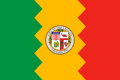 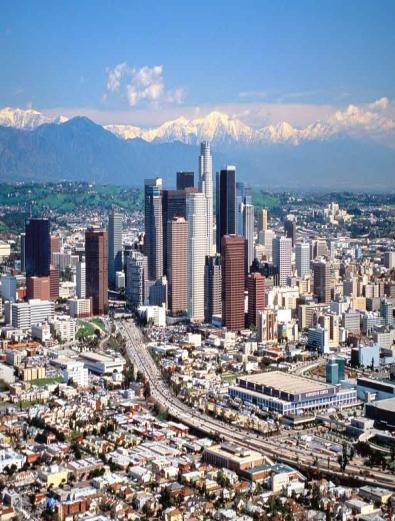 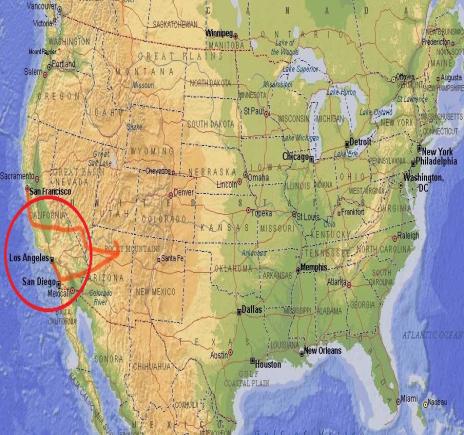 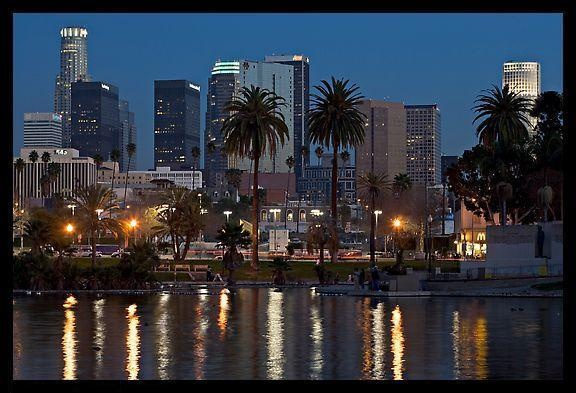 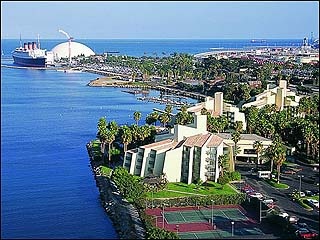 Hollywood
Hollywood je ime gradske četvrti Los Angelesa koja je poznata po filmskim studijima i kućama glumačkih (hollywoodskih) zvijezda.
 Naseljenost: oko 300.000 stanovnika
 Danas aktivni filmski studiji:
 20th Century Fox - Century City, LA
 Paramount Pictures
 Sony Pictures Entertainment - Culver City, LA
 NBC Universal Entertainment
 Warner Bros. Entertainment
 Buena Vista Motion Pictures Group
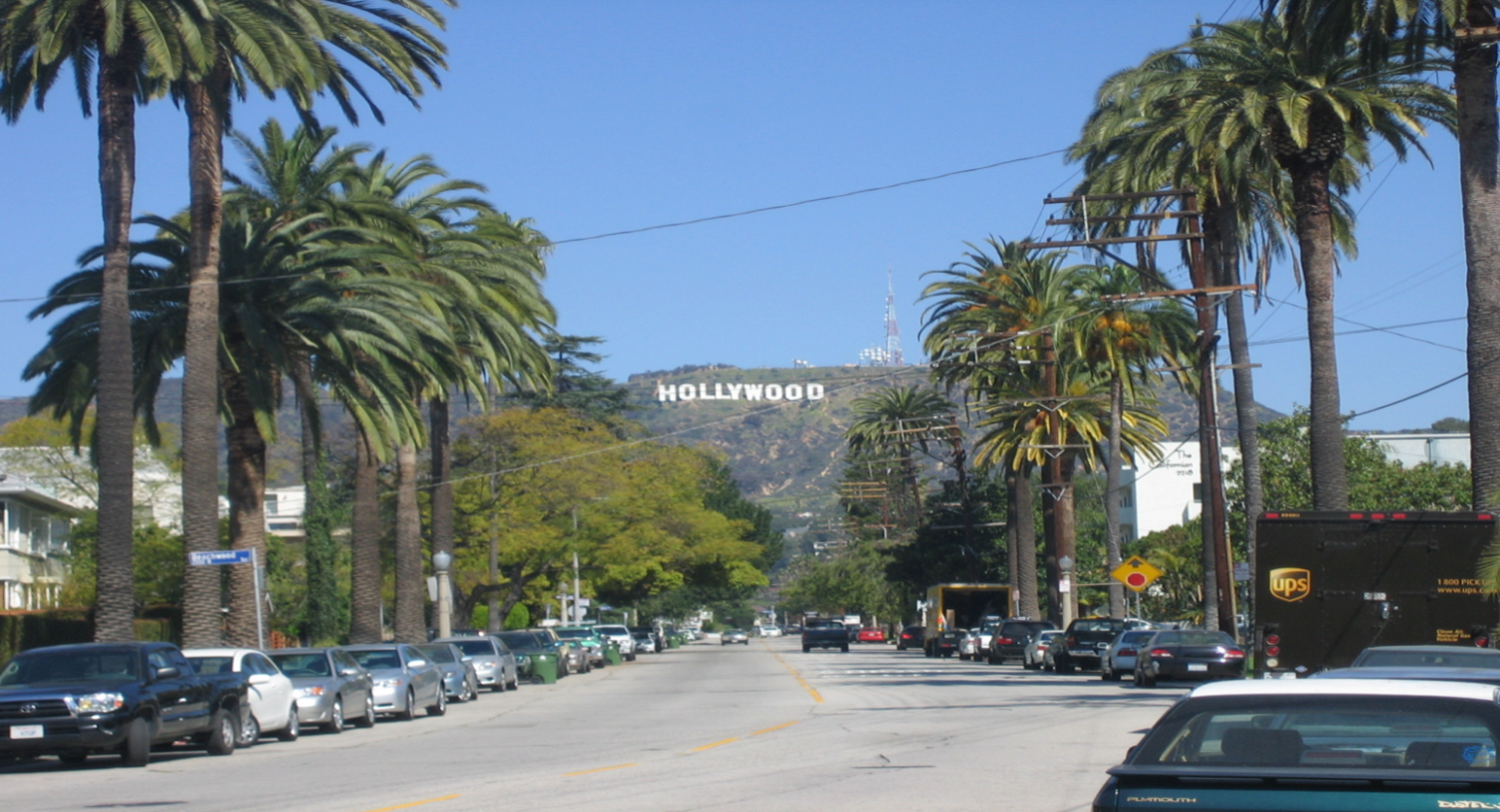 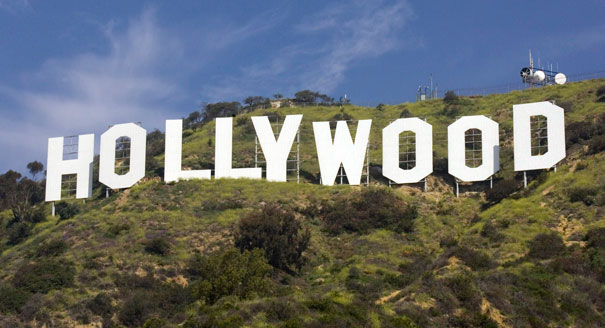 disneyland
Disneyland park je zabavni park u Anaheim-u, Califoriniji, SAD-u.
To je prvi disneyland. Otvoren je 18. srpnja 1955. od Walta Disney-a
Jedan je od najpopularnijih zabavnih parkova u svijetu.
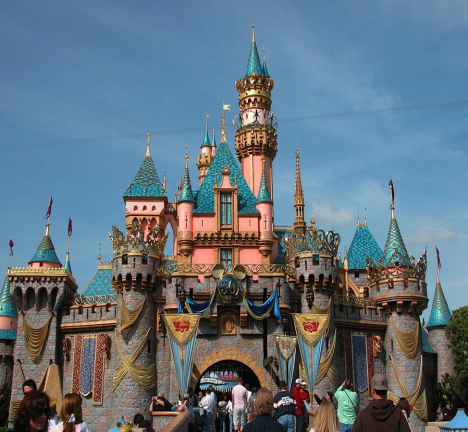 Lokacija:  SAD, California, Los Angeles, Anaheim
Vlasnik: The Walt Disney Company
Upravlja: Walt Disney Parks and Resorts
Otvoreno: 18. Srpnja 1955.
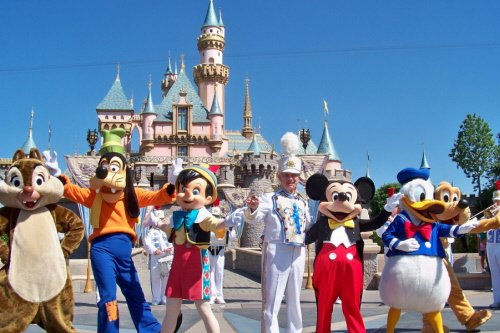 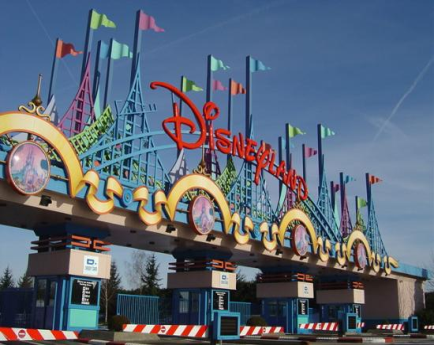 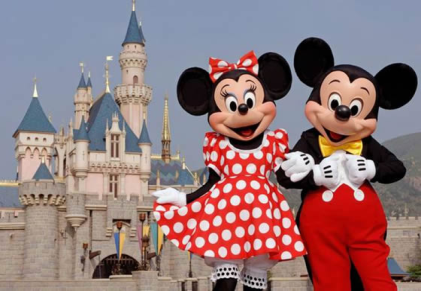 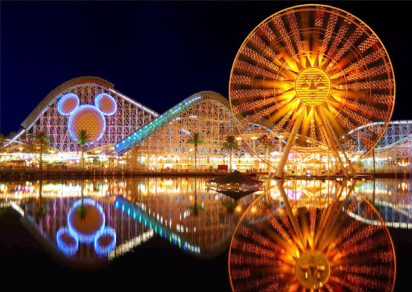 Beverly hills
Beverly Hills je grad u zapadnom dijelu okruga Los Angeles, u američkoj saveznoj državi Kaliforniji. Beverly Hills i susjedni grad Zapadni Hollywood u potpunosti su okruženi gradom Los Angelesom.
Prema službenoj procjeni iz 2009. godine grad broji 36.090 stanovnika.
Svjetski je poznat kao prebivalište brojnih bogatih ljudi, posebice filmskih zvijezda
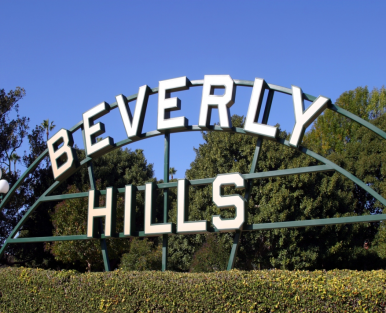 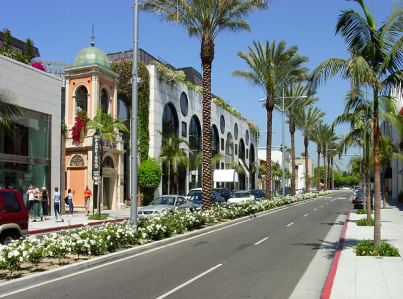 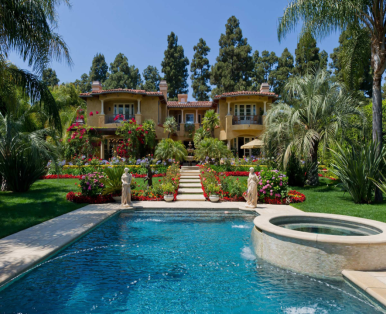 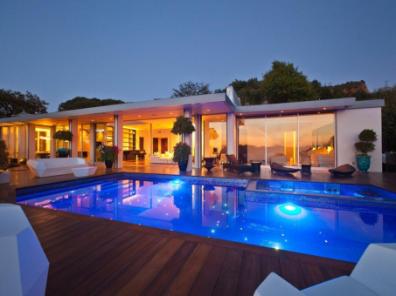 Kraj

Lucija Bavčević, 6. razred, OŠ Grohote